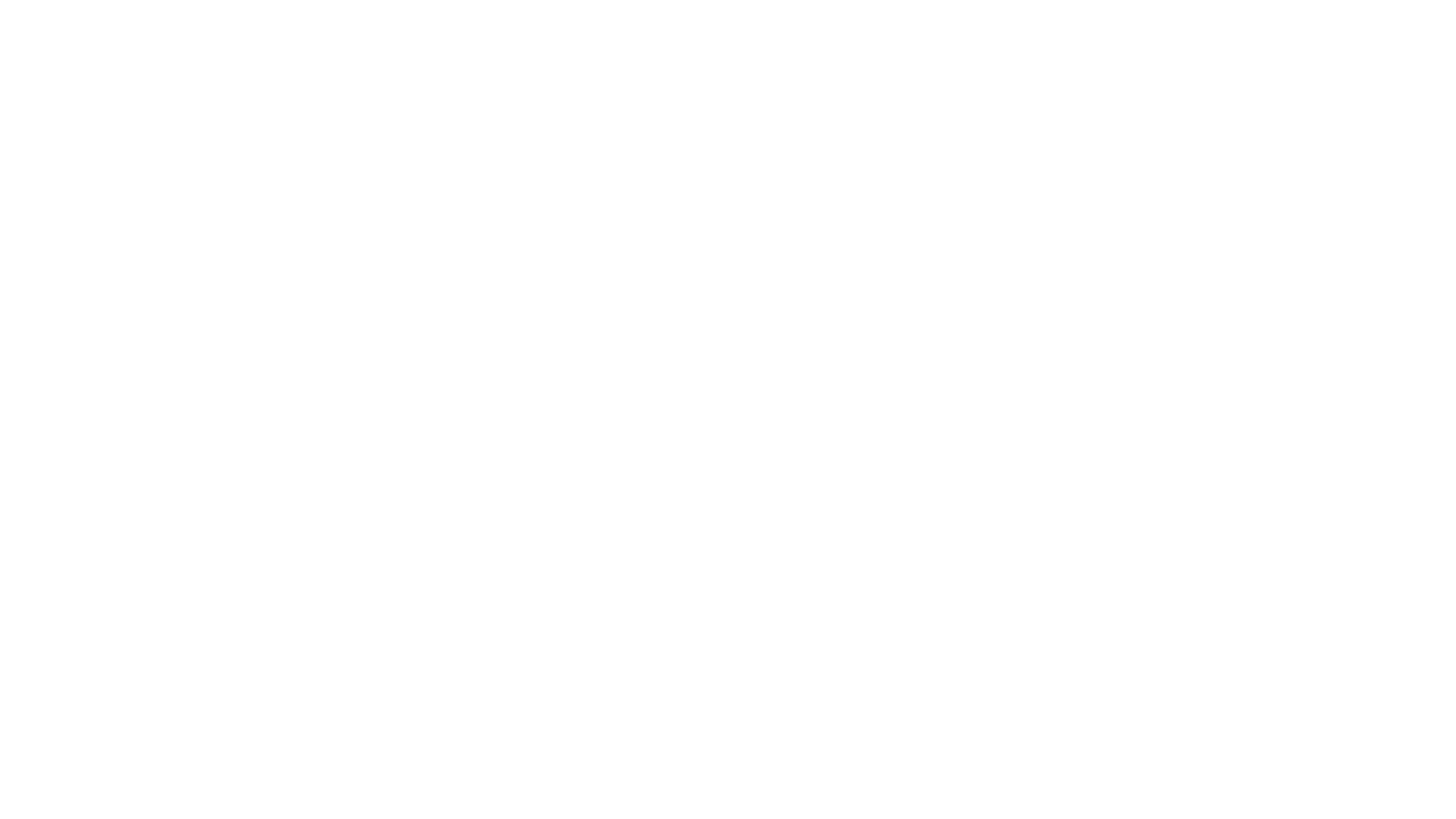 ROZHOVORStudijní materiál k předmětu Metodologie kvalitativního výzkumu
Kristýna Janyšková
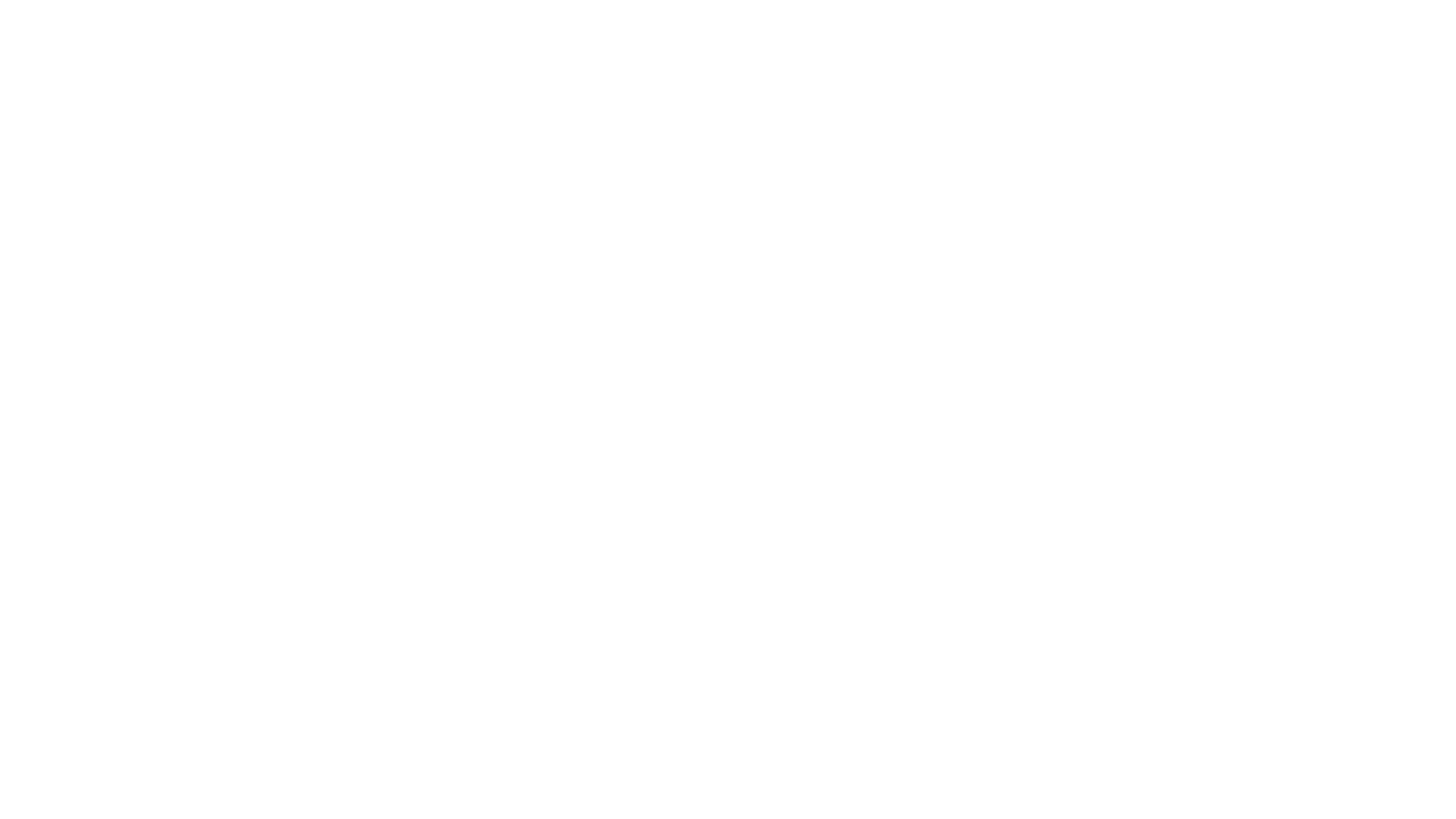 Rozhovor
Nejčastější metoda sběru dat v kvalitativním výzkumu
Také název hloubkový rozhovor = nestandardizované dotazování jednoho účastníka výzkumu zpravidla jedním badatelem pomocí několika otevřených otázek
Jsou zkoumáni členové určitého prostředí, určité specifické sociální skupiny s cílem získat stejné pochopení jednání, jakým disponují členové dané skupiny
Umožňuje zachytit výpovědi a slova v jejich přirozené podobě, což je jeden ze základních principů kvalitativního výzkumu (Švaříček, Šeďová a kol., 2014)
Typy
Strukturovaný rozhovor
Otázky ve strukturovaném rozhovoru tvoří určitý řetězec na sebe obsahově navazujících otázek – zpravidla má tento řetězec tvar trychtýře. Podle záměru badatele může jít o trychtýř buď otevřený, kdy začínáme u zcela konkrétních a věcných otázek, a postupně se náš zájem rozšiřuje a končí u obecnějších problémů, nebo volíme tvar trychtýře uzavřeného, kde je postup opačný, otázky začínají u obecnějších problémů a postupně se zužují a končí u zcela konkrétních otázek. 
Styl vedení – pozor: rozhovor se nesmí nikdy překlopit ve výslech! Badatel musí postupovat empaticky. Badatel musí dále být trpělivý, musí projevovat skutečný zájem o respondenta. Pro udržení těsného kontaktu je možnost využít tyto komunikační prostředky:
Nebojte se využívat pauzy, avšak neměly by být příliš dlouhé.
Nezapomínejte na přitakání – neverbální (např. pokývnutí hlavy), verbální (např. „Chápu…, Tomu rozumím…, To je zajímavé…“ apod.)
Nebojte se žádat o dodatečné informace (např. „To jsem nepochopil, můžete mi to podrobněji vysvětlit? Proč k tomu podle Vás došlo? Povězte mi o tom více…“)
Někdy se rozhovor rozběhne jiným směrem. Po trpělivém vyslechnutí toho, co považoval respondent za důležité, jej navracíme k původní otázce např slovy: „To, co jste říkal, bylo velmi zajímavé, ale trochu jsme odbočili od naší původní otázky…“ a zopakujeme ji. 
Využijte metodu „Echa“ – čili opakování slov respondenta. Např. učitel říká: „Tato metoda se mi při práci se třídou příliš neosvědčila. Budu muset zkusit něco nového.“ Výzkumník reaguje echem: „Budete muset zkusit něco nového?“ a může následovat žádost o dodatečnou informaci typu: „Už jste přemýšlel, co by to mohlo být?“ (Pelikán, 2011)
Badatel musí být pozorným pozorovatelem – čte neverbální sdělení, je citlivý k prostředí rozhovoru a ke svému vztahu s účastníkem zkoumání, má potřebné dovednosti k vedení rozhovoru – formální i neformální (Švaříček, Šeďová a kol., 2014)
Rozhovor lze vnímat jako spolupráci tazatele a respondenta – podle tohoto vnímání je každý rozhovor interakcí mezi (minimálně) dvěma subjekty – spolupráce obou stran vede k tomu, že jsou jinak kladeny otázky a že vědec se zapojuje svými názory do rozhovoru (Gubrium, Holstein, 2001, in Švaříček, Šeďová a kol., 2014)
Je to spolupráce dvou lidí na tvorbě a významu, a proto je potřeba vést rozhovor citlivě. Dotazovaný a tazatel jsou lidské bytosti, ne nahrávací zařízení. Proto jejich vztah nutě vzbuzuje etické otázky a s tím spojené závazky pro badatele (Rubinová, Rubin, 2005, in Švaříček, Šeďová a kol., 2014)
Rozhovor – jak je to se vztahem badatele (tazatele) a dotazovaného (respondenta)?
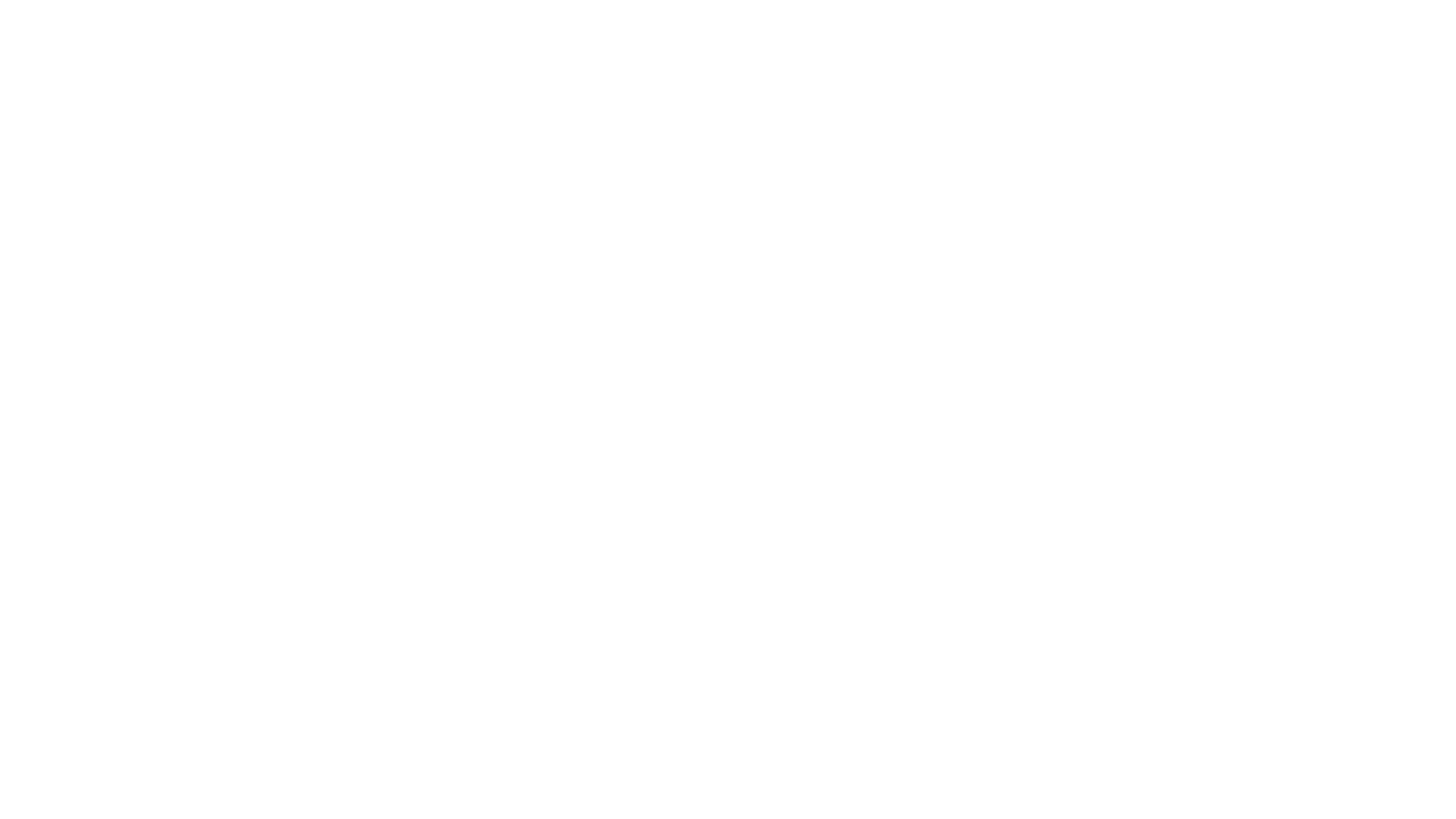 Rozhovor – jak je to se vztahem badatele (tazatele) a dotazovaného (respondenta)?
Vzhledem k uvedenému víceméně panuje shoda, že nelze uskutečnit neutrální rozhovor. Být neutrální je nemožné, protože si badatel vybírá téma, otázky, účastníky výzkumu podle svého zájmu, cílů výzkumu a možností. Badatel je aktivním činitelem procesu, vede rozhovor, pokládá otázky a v dobrých případech také rozhovor ukončuje (Denscombe, 1995, Cohen, 2000, in Švaříček, Šeďová a kol., 2014)
Rozhovor – jak je to se vztahem badatele (tazatele) a dotazovaného (respondenta)?
A jaký je tedy vzájemný vztah badatele ke skutečnosti a k účastníkům rozhovoru? Lze to ilustrovat na příkladu dvou metafor:
Metafora horníka, který doluje vzácný kov ze země – výzkumník buď hledá fakta, která by kvantifikoval (spíše u kvanti výzkumu), anebo pátrá po zrnku nějaké podstaty. Respondent je zde tedy vnímán jako pasivní subjekt, v němž dřímá nějaký vzácný statek, který je třeba objevit – a to je badatelovou výsadou.
Metafora cestovatele – popis výzkumníka jako poutníka, který svoje zážitky z cest bude vyprávět po příjezdu domů. Cestovatel prochází neznámou krajinou a potkává její obyvatele, občas se zastavuje u zajímavých míst a rozpráví o různých tématech. Svoje zážitky po návratu domů převypráví ve formě příběhu krajanům (Kvale, 1996, in Švaříček, Šeďová a kol., 2014)
Rozhovor – Co před ním? A co dál?
Hloubkový rozhovor se neskládá pouze ze dvou částí – z rozhovoru a přepisu

Musí mu předcházet důkladná příprava a následuje po něm reflexe, analýza, diskuze.
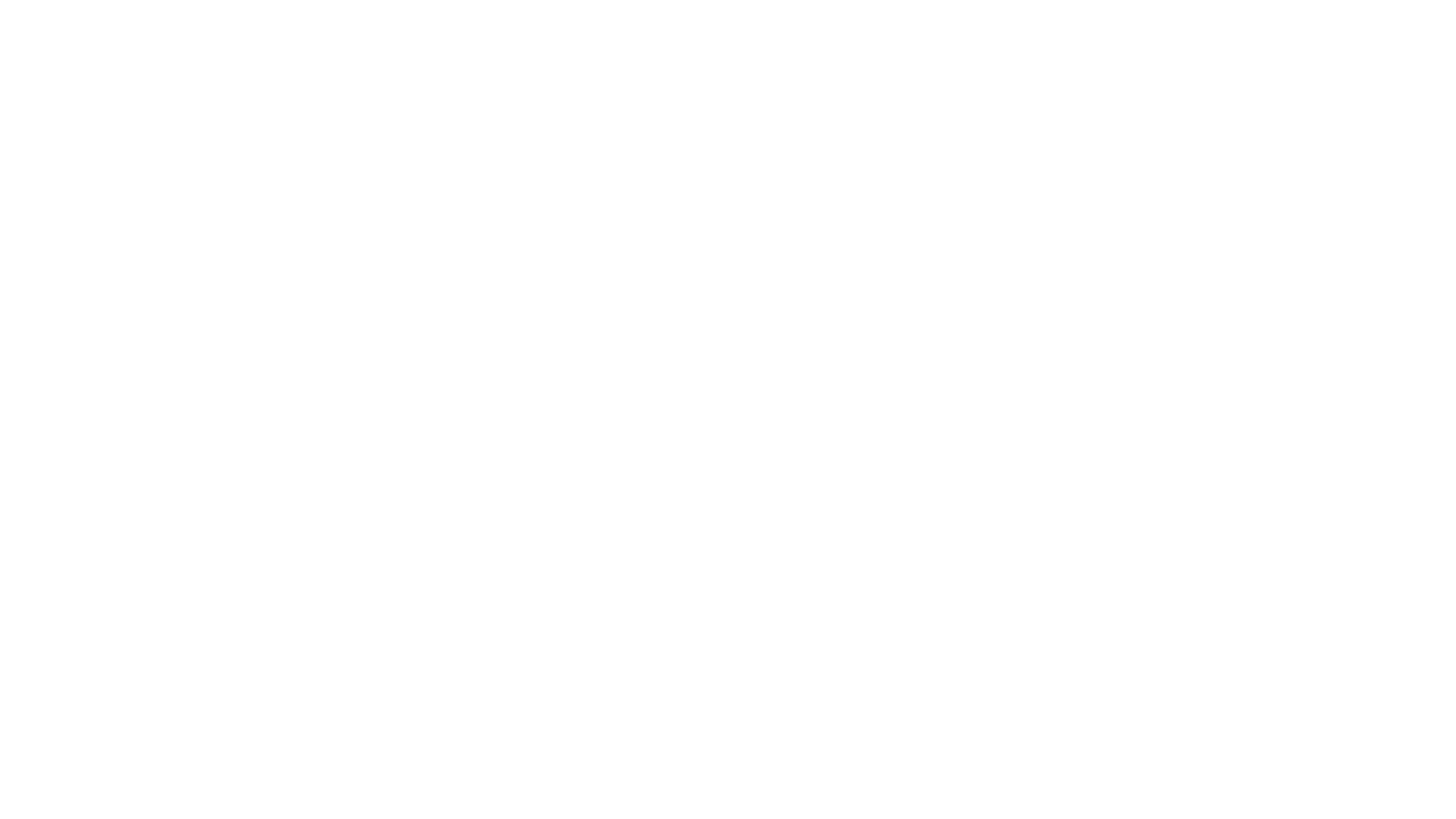 Příprava rozhovoru
Jak můžete přispět ke kvalitě získaných dat? Na rozhovor se důkladně připravte!
Vybavte ses teoretickou znalostí zkoumaného prostředí (např. děláte-li rozhovor s učitelem školy o ŠVP, zjistěte si předem specifika dané školy)
Vytvořte si schéma základních témat, která vycházejí z hlavní výzkumné otázky, a ke každému tématu několik otázek, jak byste se na danou otázku mohli ptát
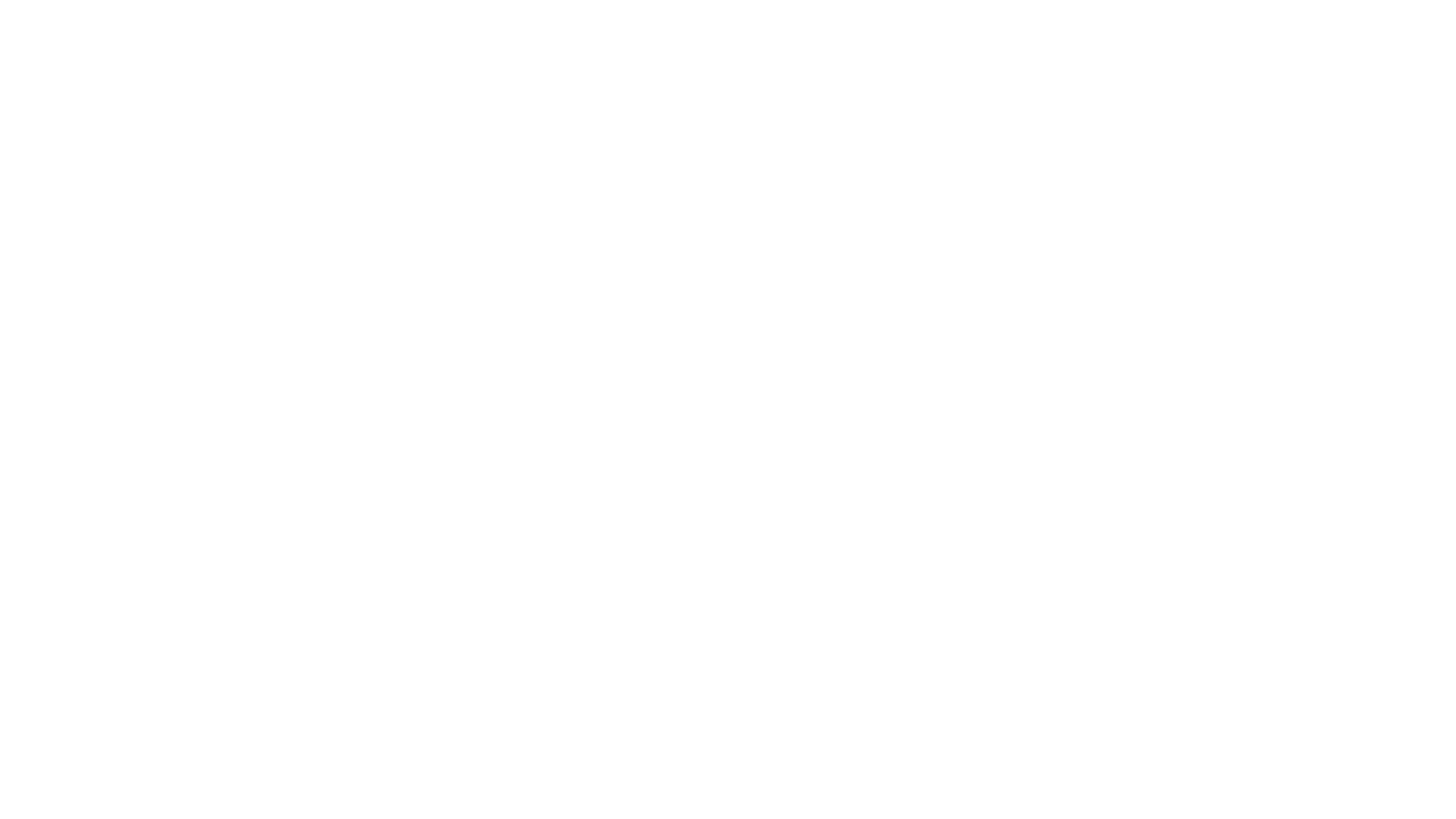 Řízení rozhovoru
Rozhovor je do jisté míry strukturovaná konverzace, kterou badatel řídí pomocí hlavních, navazujících a pátracích otázek. Hloubkový rozhovor je výsledkem spolupráce výzkumníka a účastníka, nelze si ale romanticky myslet, že se jedná o rovnocenný vztah totožný s konverzací dvou dobrých přátel u kávy (Johnson, 2001, in Švaříček, Šeďová a kol., 2014)
Výzkumník vede rozhovor, vybírá otázky a  v ideálním případě rozhovor ukončuje. Výběr otázek se liší podle typu výzkumu, podle výzkumného záměru, ale také podle průběhu rozhovoru. 
Délka jednoho rozhovoru bývá zpravidla 1 – 1,5 hodiny
Úvodní fáze 10 – 20 minut, hlavní fáze 30-40 minut, fáze ukončovací nejméně 5-10 minut
Délka rozhovoru s žákem základní školy by neměla přesáhnout 30 minut (Lankshear, Knobelová, 2004, in Švaříček, Šeďová a kol., 2014)
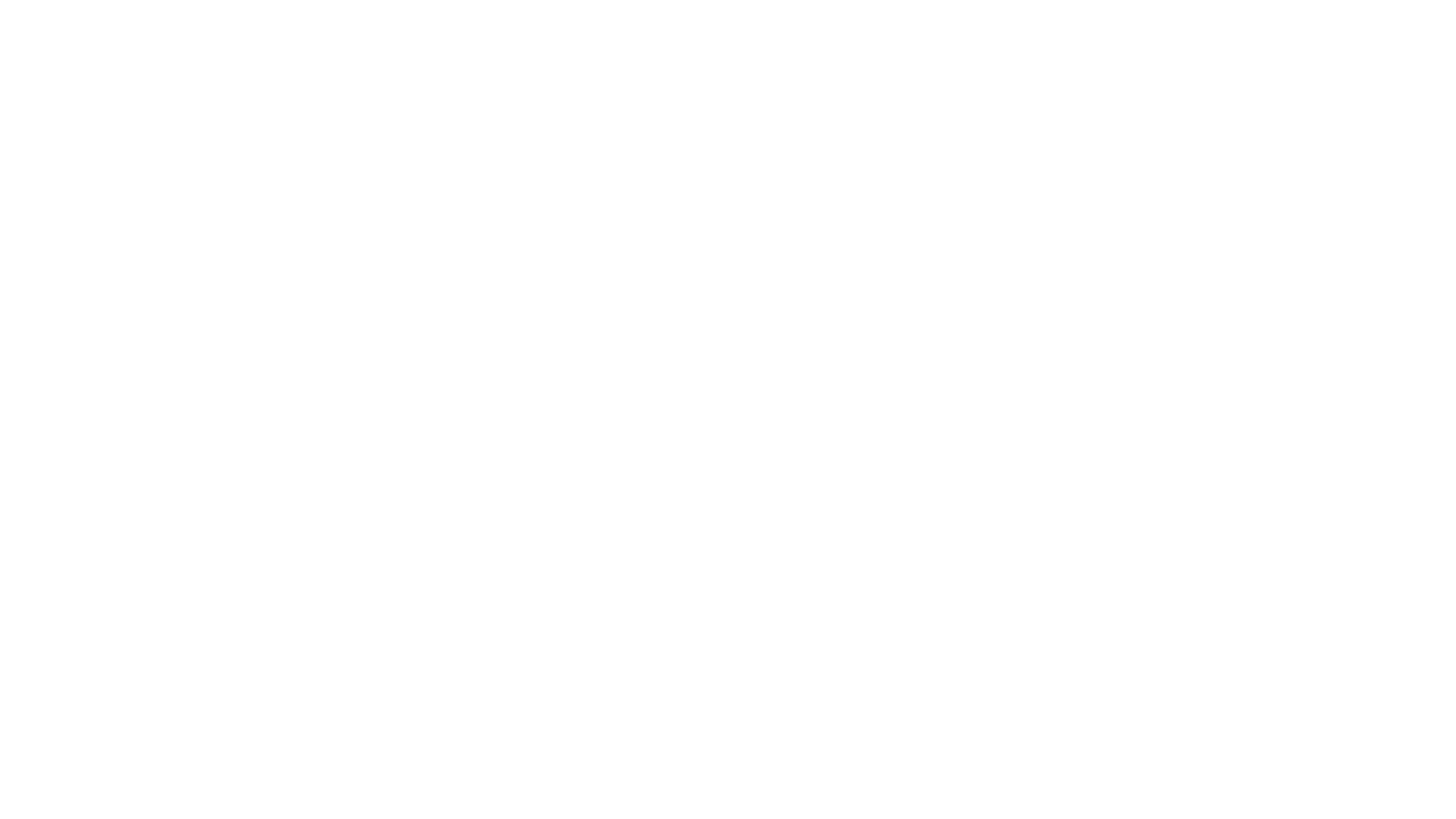 Řízení rozhovoru – úvodní otázky
Na začátku rozhovoru: představení výzkumníka a jeho projektu, ujištění o anonymitě, požádání o souhlas k participaci na výzkumu, případně o souhlas rozhovor nahrávat
Dále úvodní otázky: cíl navodit spontánní vyprávění účastníka rozhovoru, měly by být jednoduché a měly by dávat najevo empatii s účastníkem (Např: „Jako ředitel školy máte určitě mnoho povinností. Zbývá ředitelům čas na výuku?“)
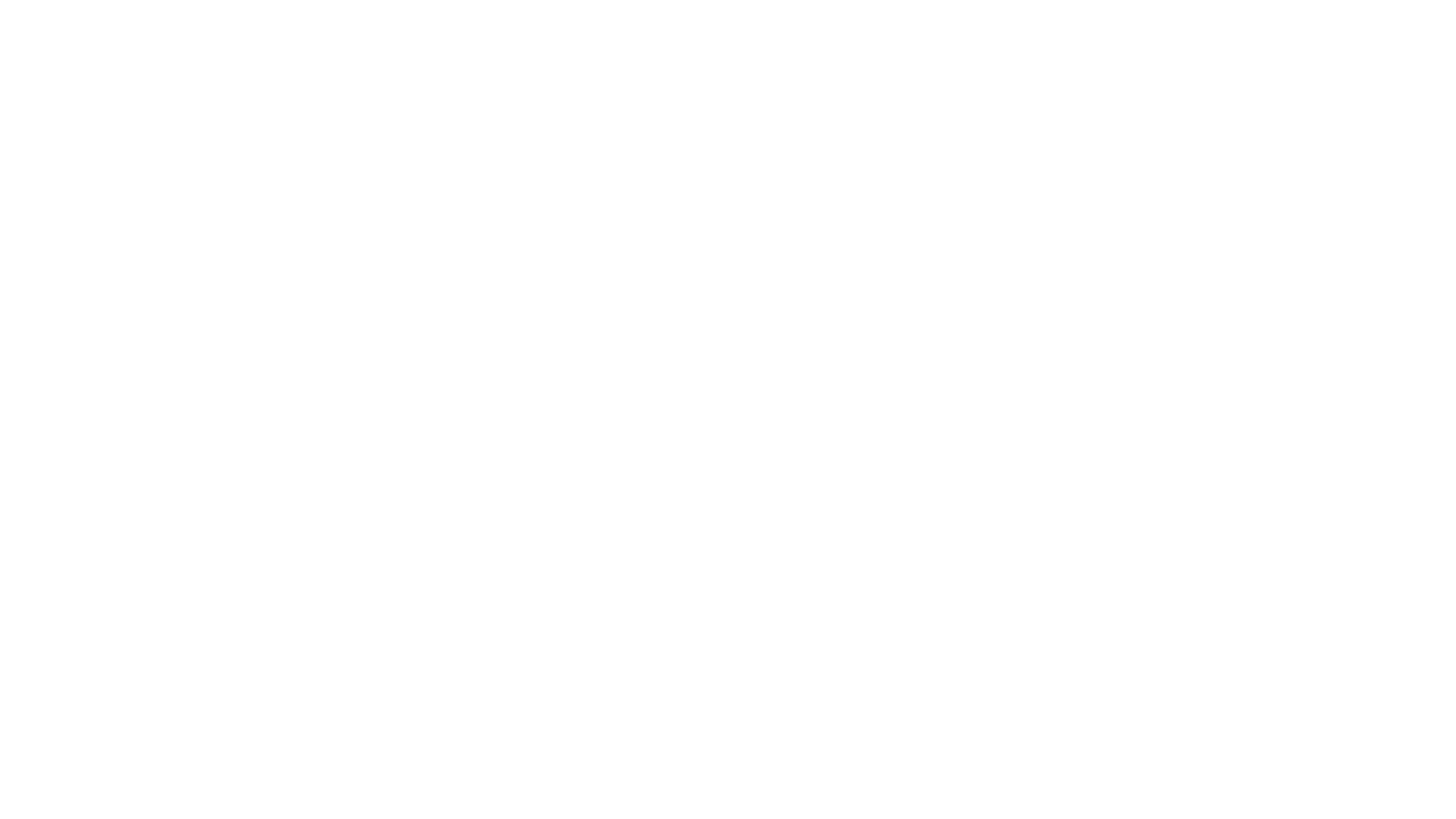 Řízení rozhovoru – hlavní otázky
Hlavní otázky jsou páteří rozhovoru – nabádají dotazovaného, aby vyprávěl o tématech tvořících jádro výzkumu
Hlavní otázky „překládají“ témata z vědeckého jazyka do běžné řeči, aby jim respondent rozuměl a mohl na ně smysluplně odpovídat (původní výzkumná otázka je zpravidla příliš abstraktní a široká, aby na ni mohl jedinec odpovídat)
Jak si hlavní otázky vytvořit? Studiem problému v knihách, článcích, z předchozích rozhovorů, z pozorování apod.
Musí být pečlivě konstruovány, aby neomezovaly nebo nepředurčovaly odpovědi a zároveň pokrývaly zájem výzkumu.
Cílem je povzbudit jedince, aby hovořili o svých zážitcích, dojmech, přesvědčeních, spíš než aby podávali „správné odpovědi“, tedy odpovědi, které jsou v souladu s názorem organizace nebo v souladu s odbornými publikacemi.  
POZOR! Vyhněte se sugestivním otázkám! (viz další slide)
POZOR na intimní otázky – necitlivě položená otázka může respondenta zranit. Takovéto otázky navíc můžete klást teprve tehdy, kdy s respondentem navážete pouto a dostatečně ho namotivujete ke sdílení.
POZOR! S odpověďmi nakládejte odpovídajícím způsobem! Tzn. např. když se respondenta zeptáte, proč jednal takovým a takovým způsobem, nelze jeho odpověď použít ve výzkumné zprávě takto: „Jedinec jednal proto a proto“, ale musíte napsat: „Jedinec říká, či jedinec vyjadřuje svůj názor, že jednal proto a proto.“ 
Na každý rozhovor by si měl badatel připravit limitovaný počet hlavních otázek, zkušení badatelé si většinou připraví cca 20 otázek a obvykle se nezeptají na všechny. Pokud si připravíte málo otázek, je možné, že se některá nebude hodit a rozhovor brzy skončí. Přípravu tedy nepodceňujte!
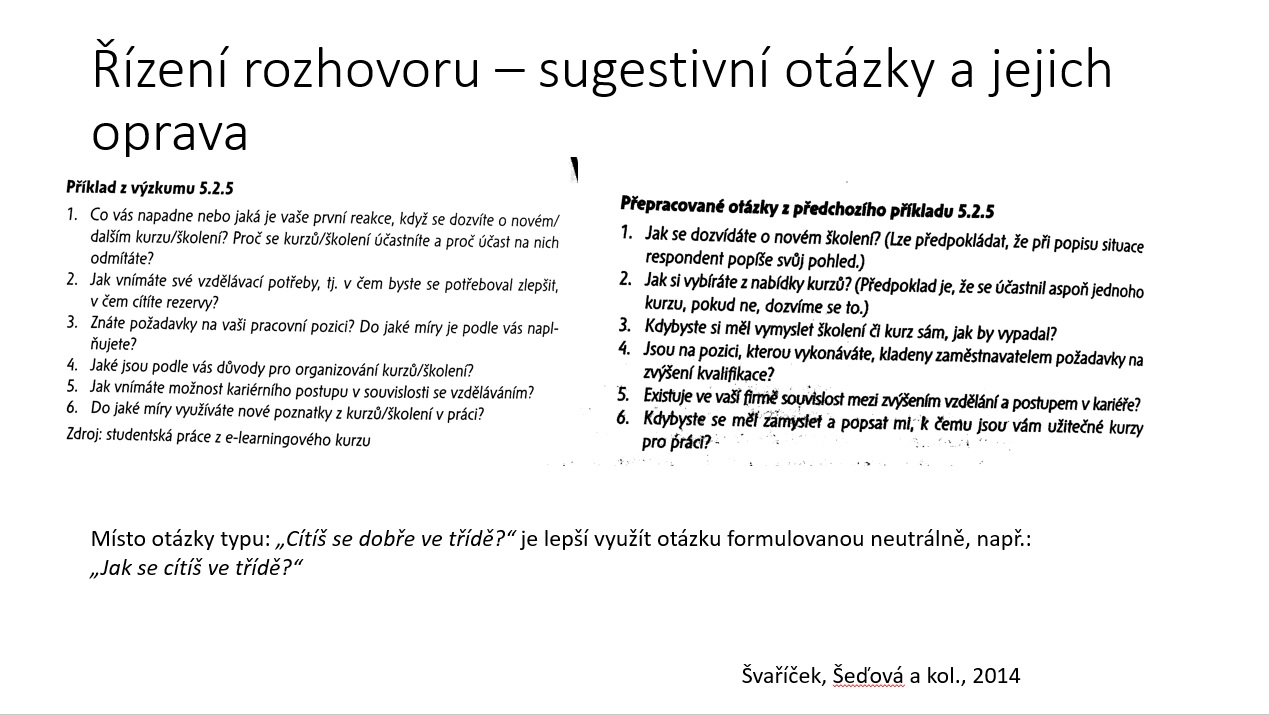 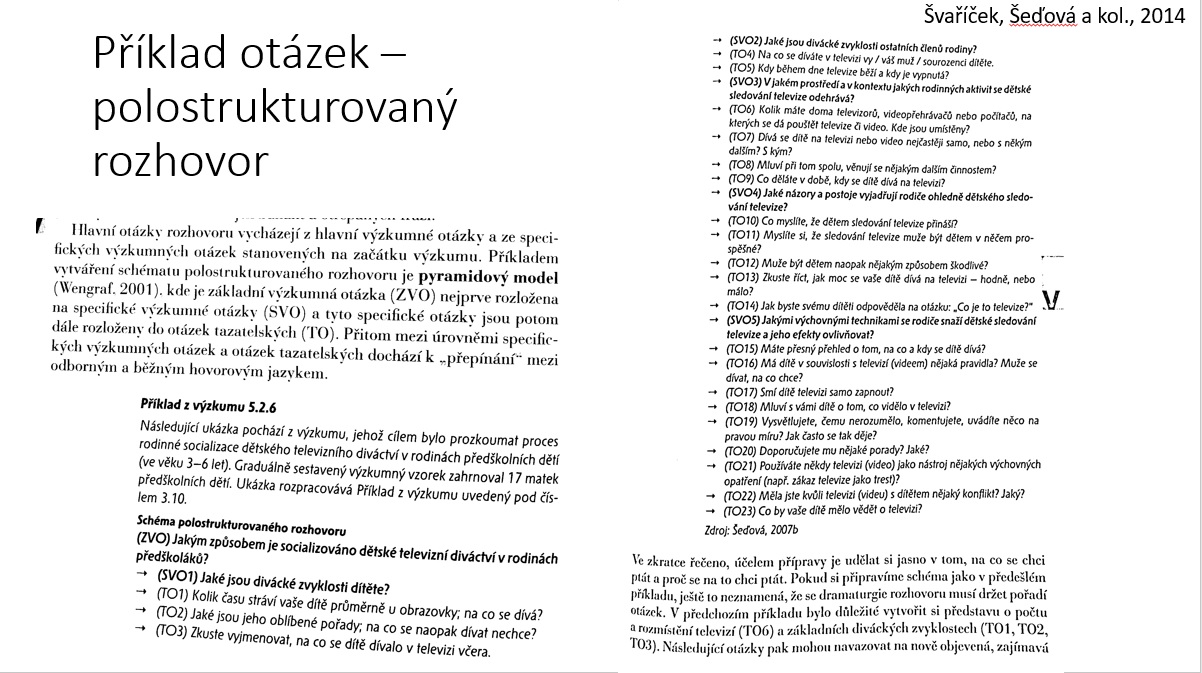 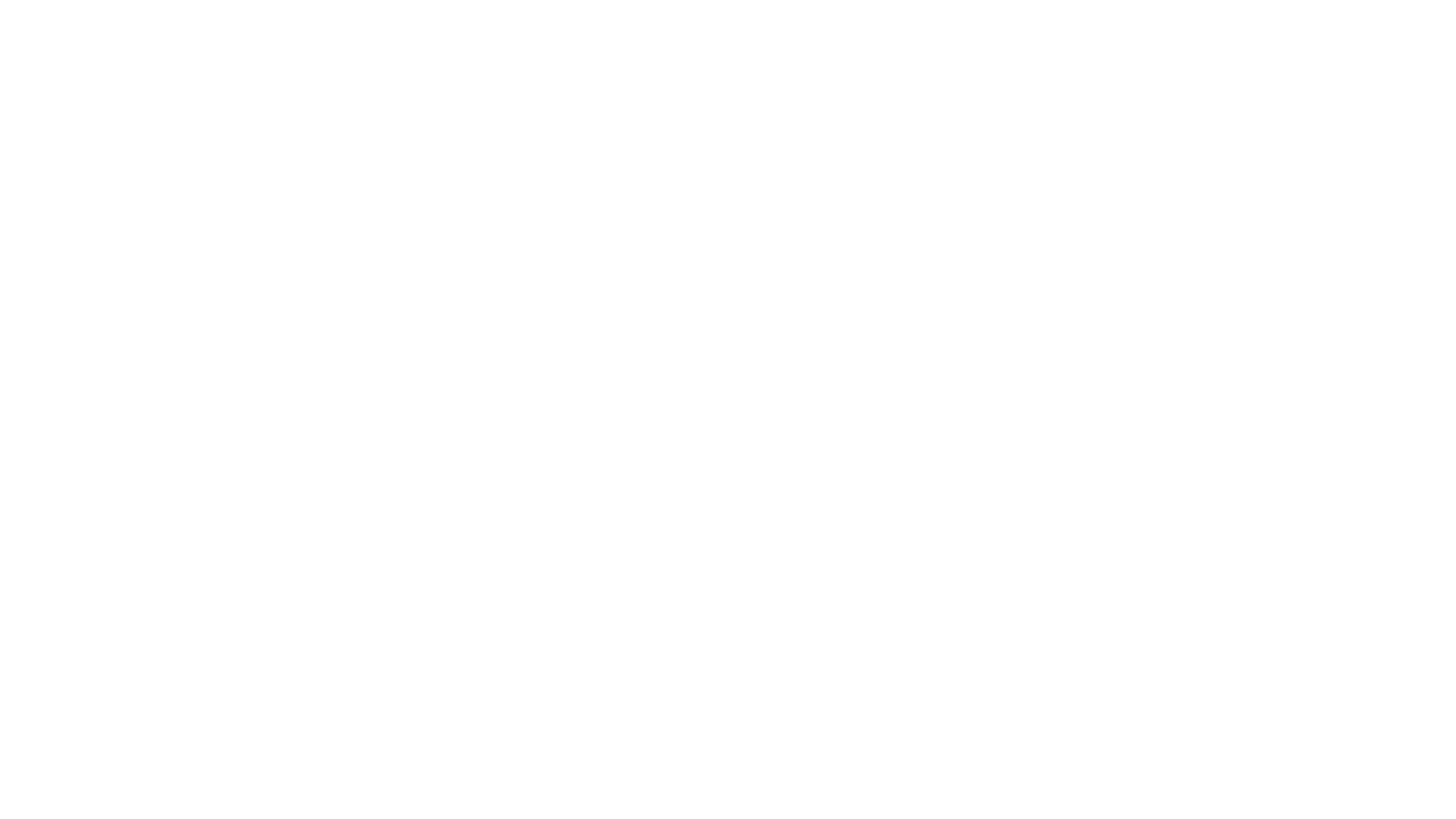 Navazující otázky:
Míří na komentáře a výpovědi respondenta, jsou zaměřeny a specifická témata, myšlenky, jsou zásadní pro získání hloubky detailu a jemných rozdílů. 
Dynamické otázky:
Udržují vzájemnou interakci během rozhovoru mezi badatelem a účastníkem, jejich cílem je udržet tok řeči a stimulovat respondenta ve vyprávění, či snížit emocionální napětí vzniklé při rozhovoru. Doporučuje se vytvořit dvě sady otázek – otázky věnující se tématu a otázky dynamické.
Ukončovací otázky:
Jsou nedílnou součástí každého hloubkového rozhovoru. Ukončení rozhovoru by nemělo probíhat ve spěchu, ani by nemělo být odbyto jednou větou. Příklad ukončovacích otázek: „Je něco, na co jsme během rozhovoru zapomněli? Chtěl/a byste zdůraznit ještě nějakou oblast, o které jsme se bavili? Chtěl/a byste se na něco zeptat vy?“ Je také vhodné znovu zdůraznit princip důvěrnosti a anonymity (Švaříček, Šeďová a kol., 2014).
Další typy otázek a jejich funkce
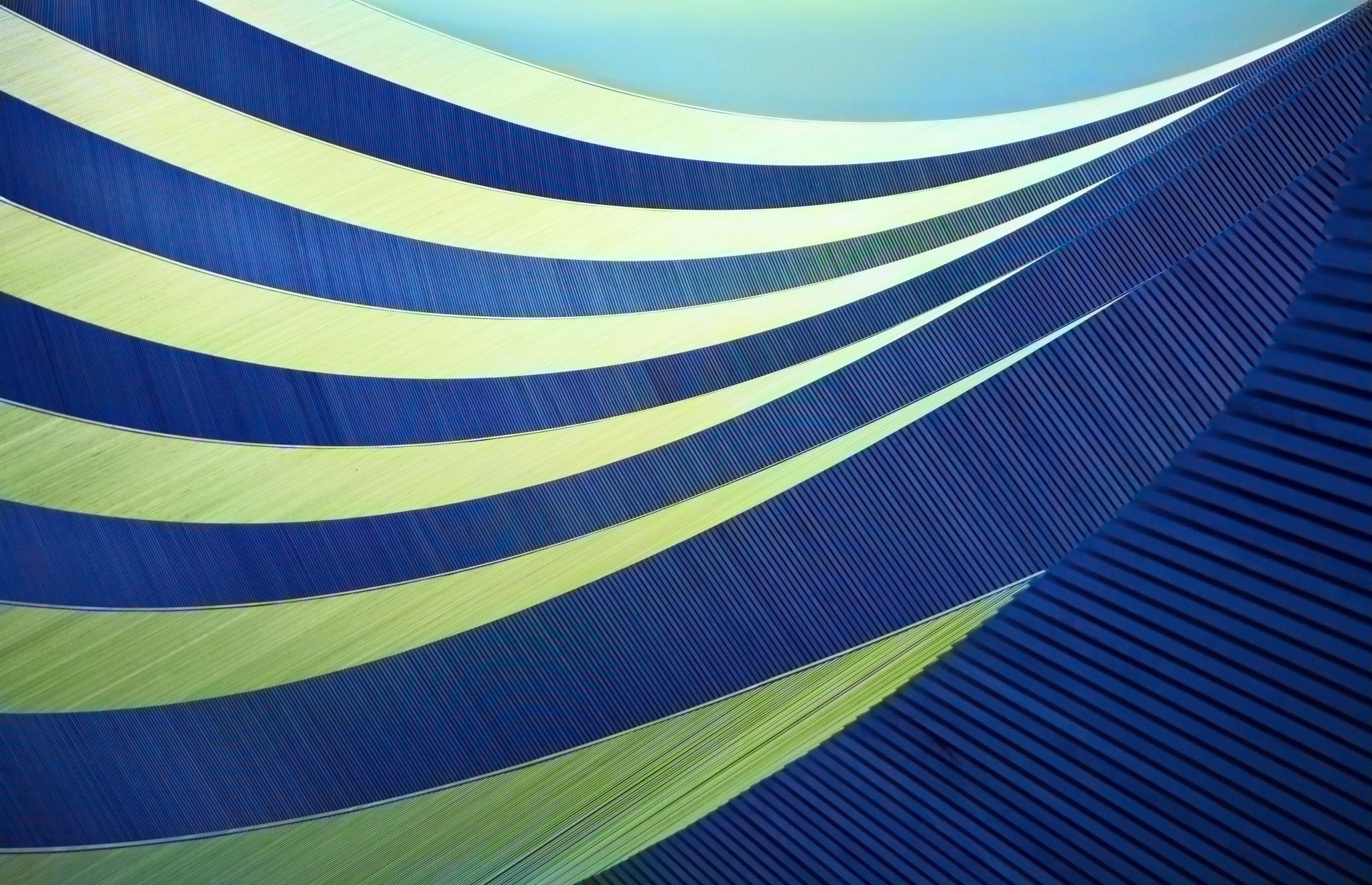 Typy otázek dle Pattona
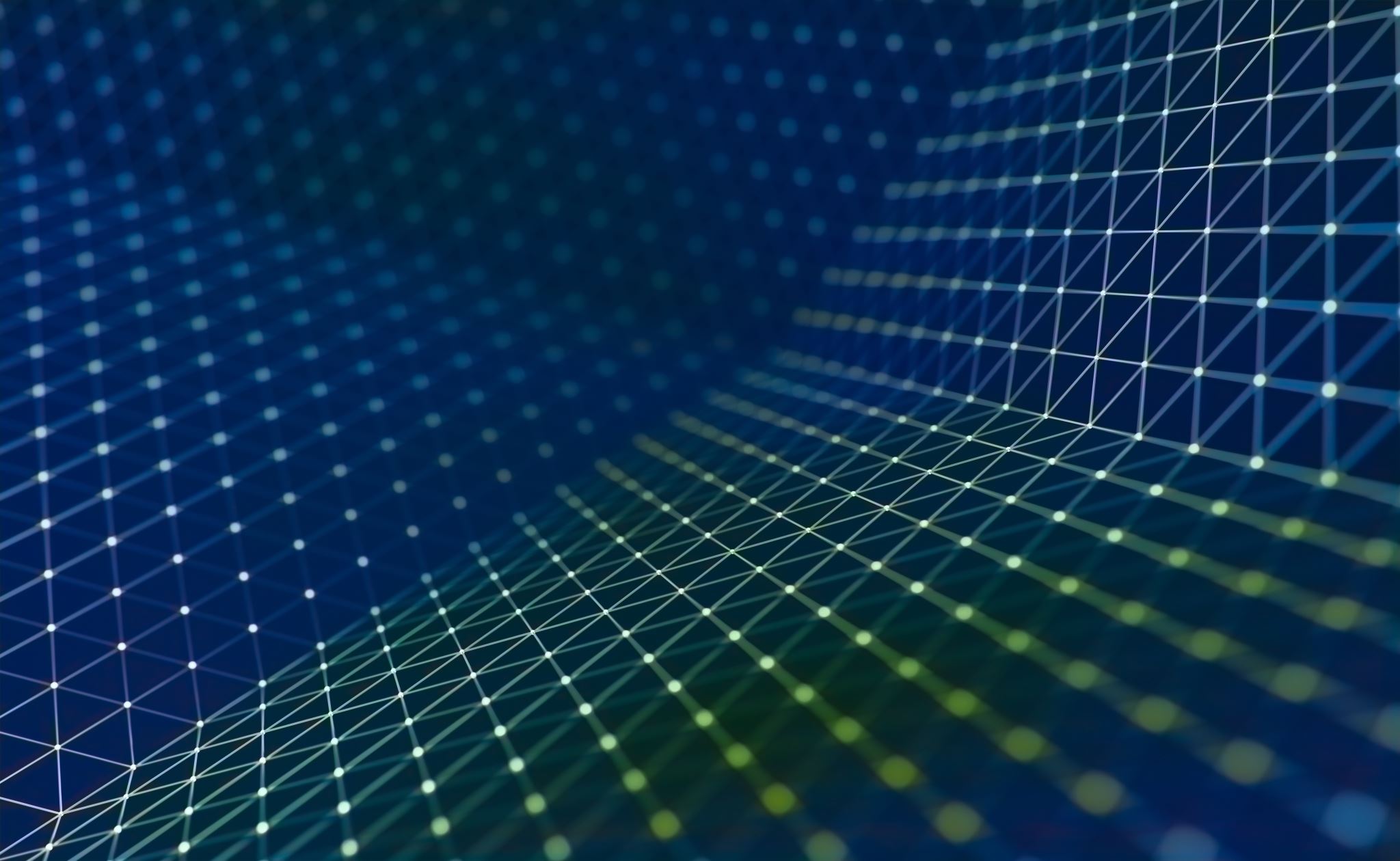 Řazení otázek dle Hendla
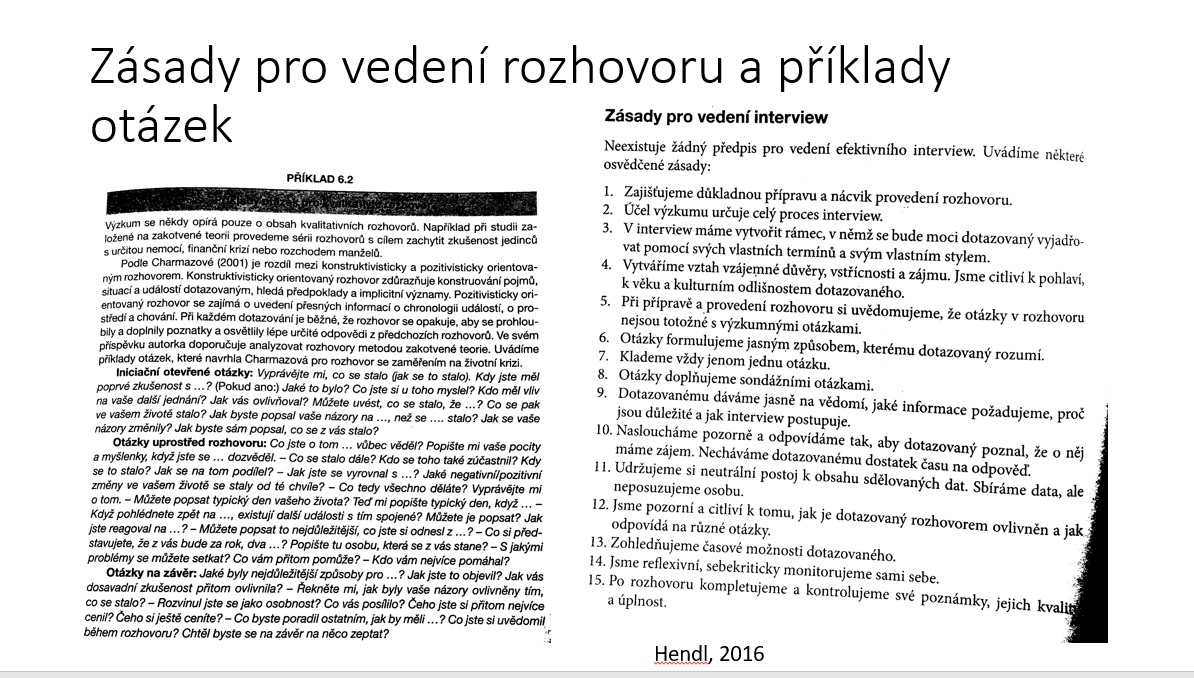 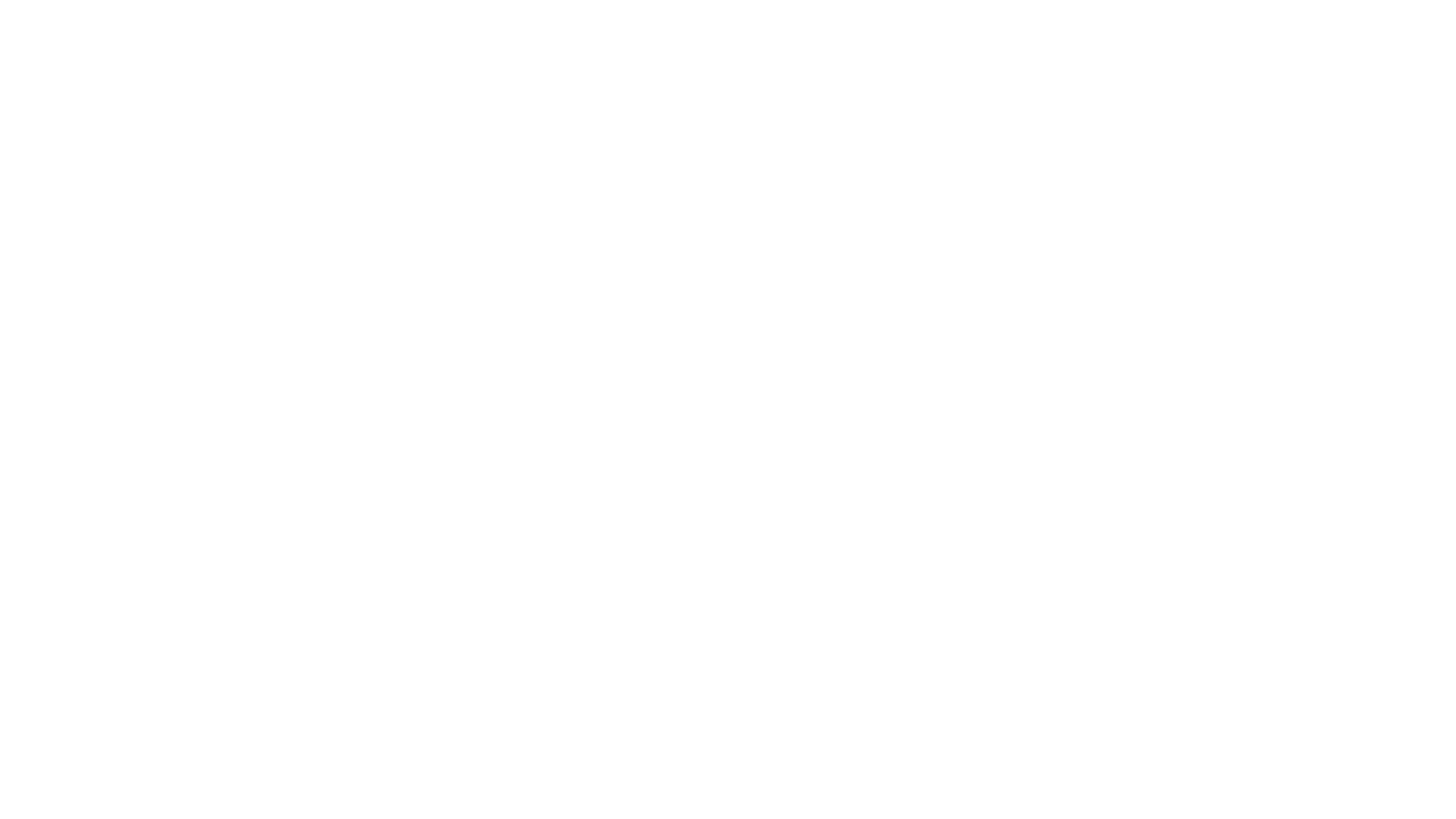 Charakter odpovědí v rozhovoru
Cílem kladení otázek je získat odpovědi – hluboké, detailní, jasné, jemné, bohaté
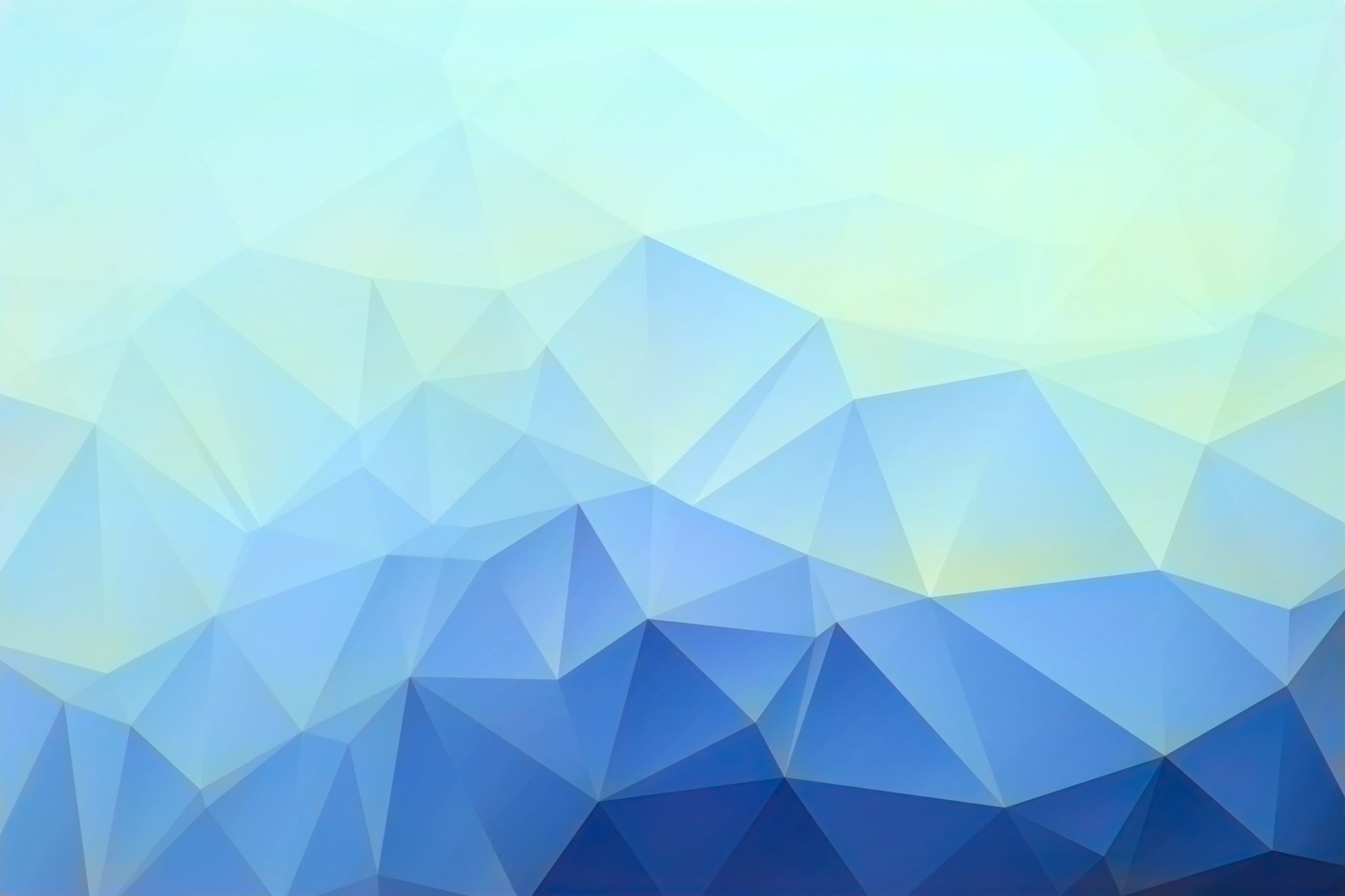 Obtíže při vedení rozhovoru
Záznam a přepis dat
Téměř nepostradatelnou pomůckou při rozhovoru je diktafon.
Moje doporučení – nejprve ověřte, že lze diktafon připojit k PC a záznamy na něm uložené nahrát na PC, potažmo chytrý telefon – tak budete moci záznamy poslouchat kdykoli budete potřebovat – telefon máte totiž vždy u sebe.
Anebo – nahrávejte přímo na telefon (v tom případě si ale zapněte letový mód)
Chcete mít jistotu? Nahrávejte na dvě zařízení najednou – diktafon + telefon
ALE, to že máte nahraný rozhovor, ještě neznamená, že máte vyhráno. Vaše data do značné míry ovlivní, jak rozhovor přepíšete (Silverman, 1998, in Švaříček, Šeďová a kol., 2014)
Při nahrávání na diktafon se ujistěte, že to nebude respondentovi vadit, ideálně toto zahrňte do informovaného souhlasu, který Vám respondent podepíše.
Přepis rozhovoru je bohužel časově velmi náročný – 1 minutu záznamu budete obvykle přepisovat 3-6 minut.  
Není nezbytně nutné přepisovat vše. Začínajícím badatelům a těm, kteří si nejsou v čemkoli jistí, se ale doporučuje přepisovat raději vše (Švaříček, Šeďová a kol., 2014)
Lze také udělat videozáznam (výhodou zachycení nonverbálních projevů)
Důležité – někoho může zaznamenávání dat znervózňovat, nebo bude (vědomě či nevědomě) prezentovat sám sebe způsobem, který ovšem může vést ke snížení validity dat (Pelikán, 2011)
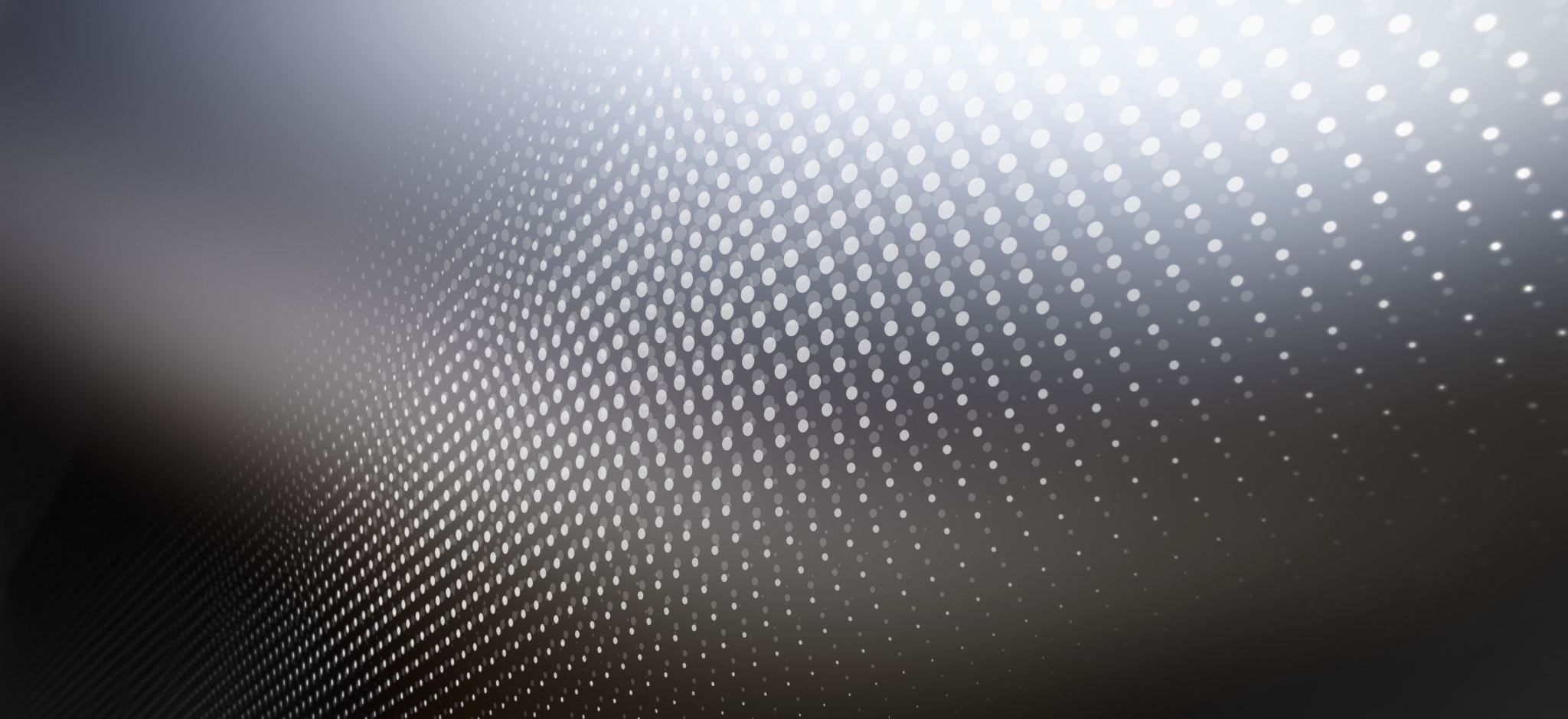 Záznam a přepis dat - pokračování
Přepis audiozáznamu může vypadat například takto:
K: Tak… jak jsem říkala, už pátý setkání ze sedmi. Hrozně to letí viďte?
Z: No, letí.
K: No jo. Tak… Dejte si na stůl prosím vás vaše desky… Podíváme se, co jsme dělali minulý týden. 
Z + A: (manipulují s deskami a otevírají je)
K: Máte je hezky ozdobené, A.! To jste dělali s N.?
A: (dlouhá pauza) Jo, dělali.
Z: Ty jo, ten to má hezký… Máš tam ptáčka, viď?
A: (neodpovídá)
K: Tak… chcete dát fotografii vašeho tatínka zase k mandale?
A: Jo! (vyhrkne šťastně)
K: Tak jo… dáme ji sem. Tak, copak máte v deskách?
…
Informovaný souhlas - návrh
Nezapomeňte:
Informovaný souhlas musí být především srozumitelný. Jinak bude vypadat informovaný souhlas pro pedagogy, jinak pro studenty (nedosáhli-li plnoletosti, souhlas za ně podepisuje zákonný zástupce)… A jinak bude vypadat pro osoby s postižením či znevýhodněním: pro osoby se sníženou zrakovou ostrostí budete muset souhlas adekvátně upravit po grafické stránce, pro osoby s mentálním postižením budete muset užít jednoduchého a srozumitelného jazyka…
Jeden souhlas si nechává badatel, jeden výtisk si vezme respondent.

Součástí informovaného souhlasu by mělo být krátké, avšak výstižné shrnutí, o co je cílem výzkumu, čím může být prospěšný a jaké bude zapojení respondenta (včetně přibližné časové náročnosti).
Švaříček, Šeďová a kol., 2014
Zdroje:
ŠVAŘÍČEK, R., ŠEĎOVÁ, K a kol. Kvalitativní výzkum v pedagogických vědách. Praha: Portál, 2014.
HENDL, J. Kvalitativní výzkum. Základní teorie, metody a aplikace. Praha: Portál, 2016. 
PELIKÁN, J. Základy empirického výzkumu pedagogických jevů. Praha: Karolinum, 2011.